Творческий проект по технологии Кухонный комплект
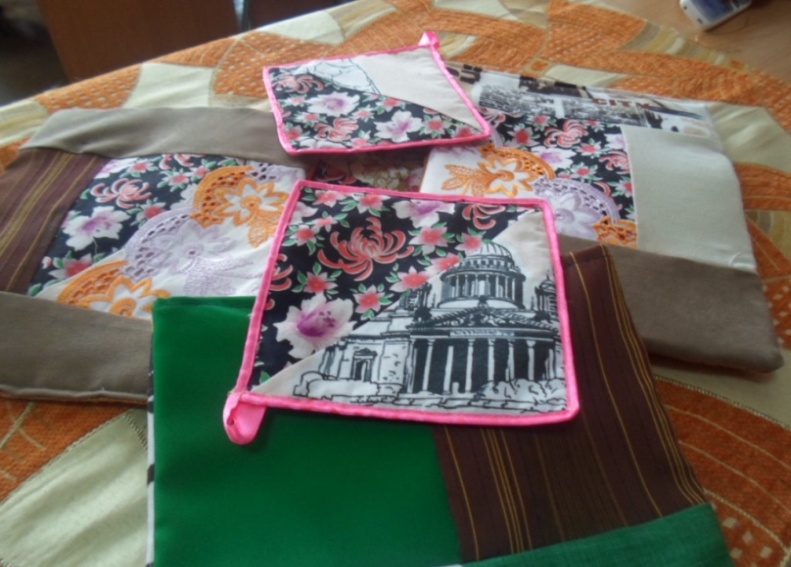 Выполнила:
ученица 7 класса по технологии
МКОУ  С-Александровская СОШ 
 Кузнецова Дарья
Цели  и задачи творческого проекта
приобретение знаний;
умение создавать новое швейное изделие;
научиться выдвигать идеи и выполнять эскизы;
подбирать инструменты, приспособления и материалы;
изготавливать изделия по шаблону и образцу;
оценивать свою работу;
исправлять ошибки.
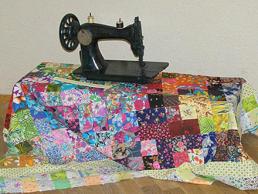 Выбор и обоснование проблемы
По технологии, в этом учебном году, мы снова работаем над творческим проектом. В  классе нам предложили  тему: «Лоскутное шитьё».  Мы в пятом классе изучали данную тему. У меня сохранилось несколько поделок  в этой технике. Они получились не очень хорошо, немного не аккуратные, хотя и смотрятся нарядно и  понравились моим близким. Я долго думала какую тему выбрать для творческого проекта. Перебирая свои изделия, выполненные в младших классах, я увидела поделки, которые были несовершенны, и решила,  что могу повторить попытку и удивить всех, показать, что я справлюсь сама с этой проектной работой в технике лоскутная мозаика. Для выбора поделки пересмотрела много книг  по рукоделию, старые вырезки из журналов которые начала собирать ещё моя мама. Нашла несколько подходящих и понравившихся мне изделий: панно, симпатичный кухонный набор и лоскутное одеяло. Девочки нашего класса обсуждали выбранные темы, есть и панно, и кухонные принадлежности.
     Я думаю,  что стоит остановиться на комплекте для кухни. Такой поделки не будет ни у кого.  Да, это как раз то, что нужно.
Развитие лоскутного шитья
Искусство лоскутного шитья известно многим народам мира с давних пор. Считается что этот вид декоративно-прикладного искусства возник
     в Англии. 
       В России лоскутное шитье стало активно развиваться с середины XIX века, когда широкое распространение получили хлопчатобумажные ткани фабричное производство. Лоскутная техника зародилась изначально в крестьянской среде. Редкая крестьянская изба не имела лоскутного изделия.
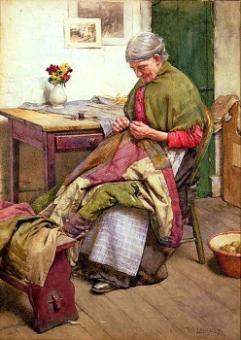 Развитие лоскутного шитья
Постепенно, по мере развития искусства лоскутного шитья в России формировались «художественные принципы и приемы создания орнаментальных лоскутных композиций, в которых присутствуют детали в виде полоски, треугольника, квадрата и т.п.
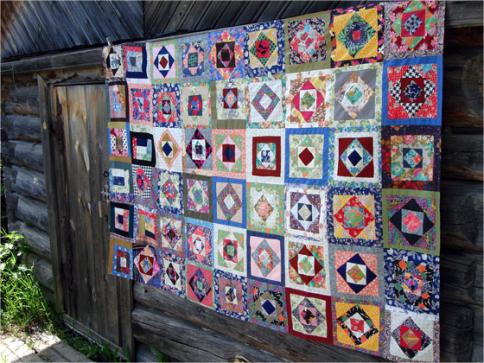 Выбор вариантов идей, обоснование выбора
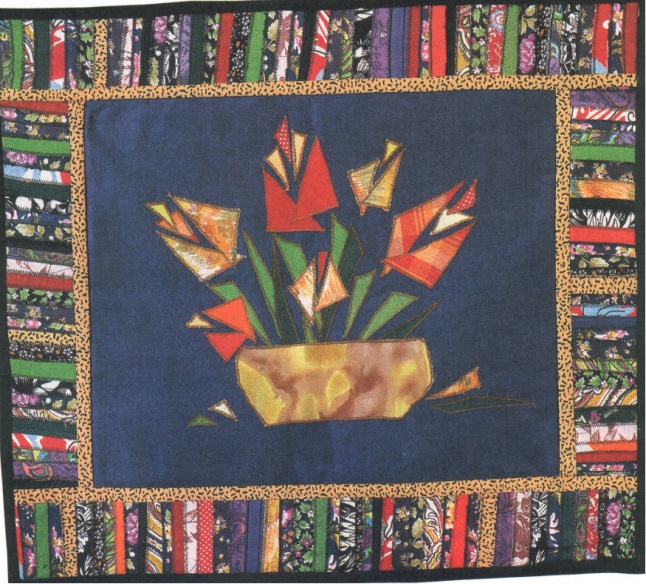 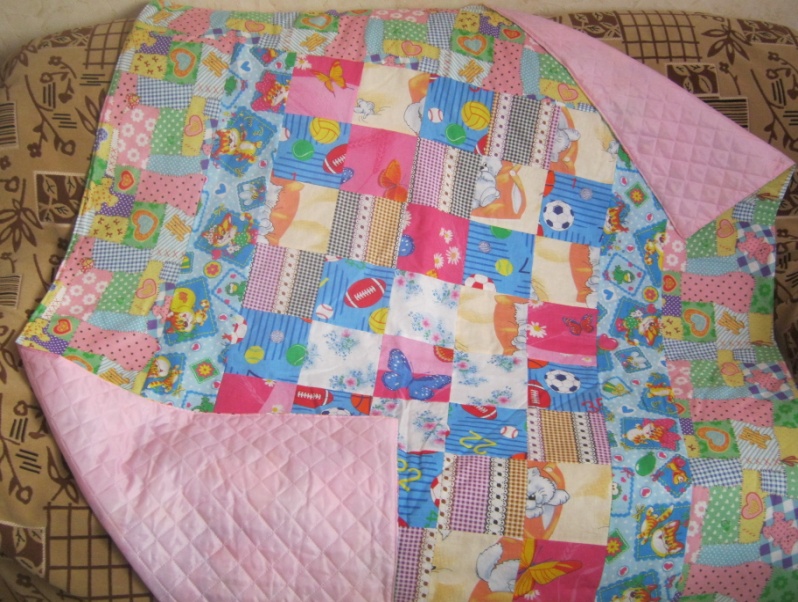 Схема обдумывания изготовления изделия.
ткань
линейка
булавки
нитки
основа
Швейная машина
Комплект для кухни
утюг
иглы
сантиметр
мел
ножницы
Оборудование, инструменты, приспособления
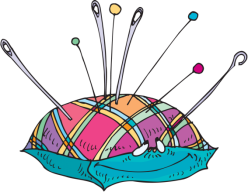 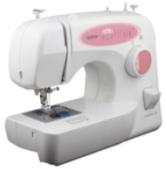 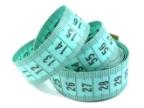 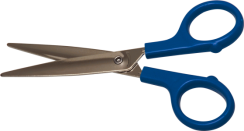 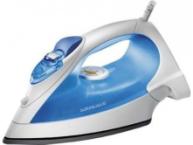 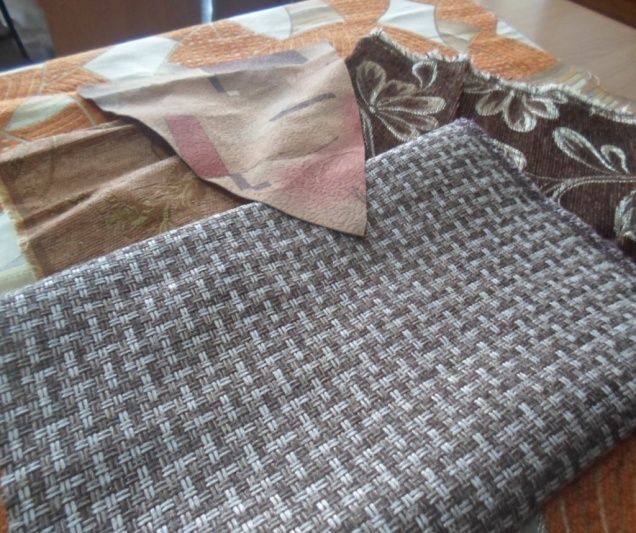 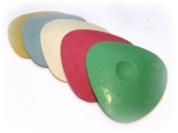 Технология лоскутного шитья
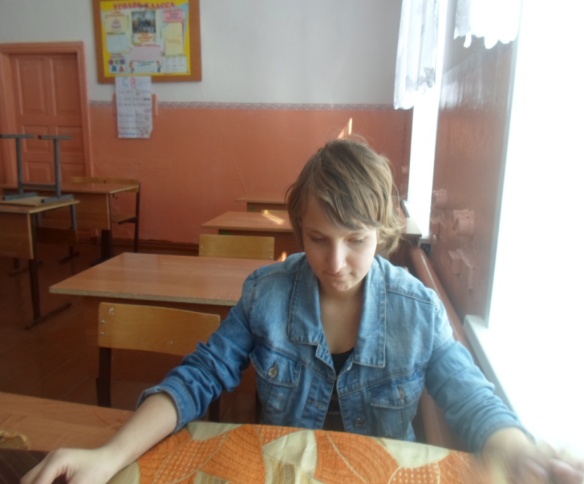 Выполнение эскиза  
орнамента (2 экземпляра)
 Изготовление шаблонов.
Выкраивание лоскутных деталей
Соединение лоскутных деталей соответствии 
с выбранной техникой лоскутного шитья.
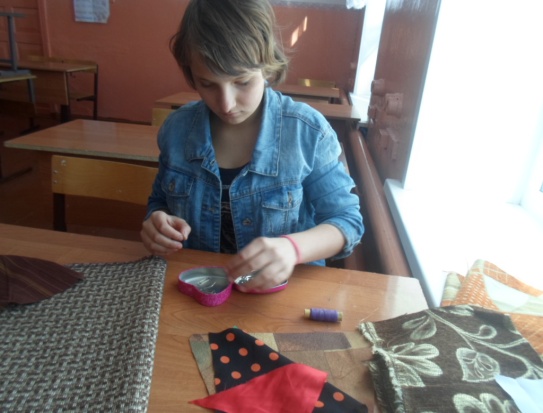 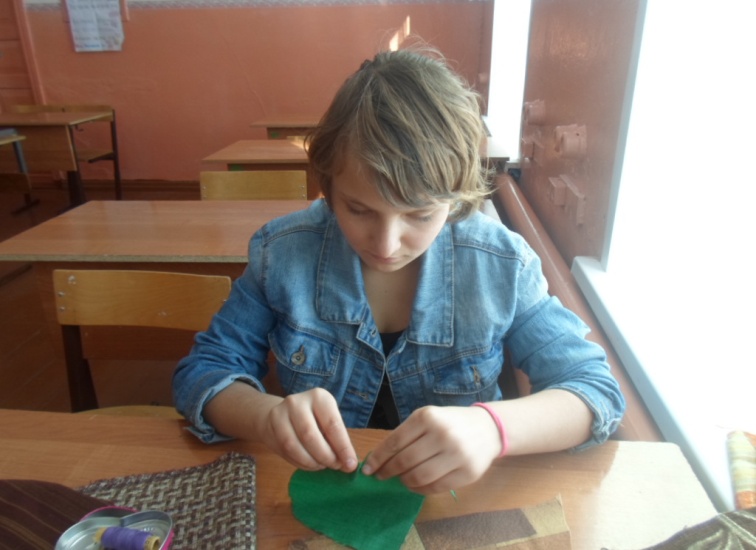 Прихватки
Салфетки по горячее
Подушки для стульев
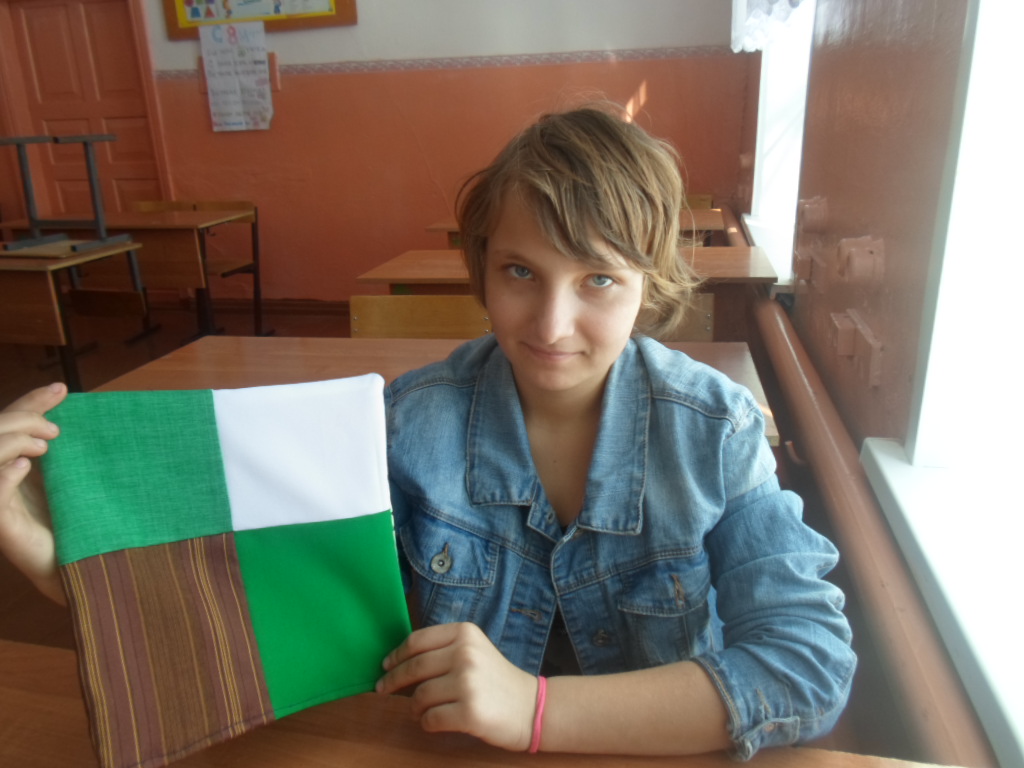 Экономический расчет
Материал у меня был, на него я не тратила деньги. Купила папку- скорошиватель, файлы и бумагу. Всего я потратила 80 рублей..
. Экспертная оценка готового изделия
На мой взгляд, изделие получилось аккуратное, без видимых дефектов, яркое и очень привлекательное.
   Своё изделие я показала не только своим близким, но и друзьям, знакомым. Многие хвалили мою работу, некоторые не верили, что я справилась сама с таким изделием. От тёти поступил заказ на коврик в детскую. Это моё занятие на каникулы, теперь я уверена, что справлюсь.
Мои готовые изделия